OKOSTELEFONOS ALKALMAZÁS AZ ASZTMA GONDOZÁSBAN
Szánthó András dr. 
2017.11.10.
Gyermektüdőgyógyászat Kongresszus Balatonfüred
PULMOMENT projekt
Okostelefonra letölthető páciens alkalmazás a tünetek naplózására és kapcsolattartásra a választott orvossal.
Internetes felület az orvosok számára a beteg követésére és kapcsolattartásra.
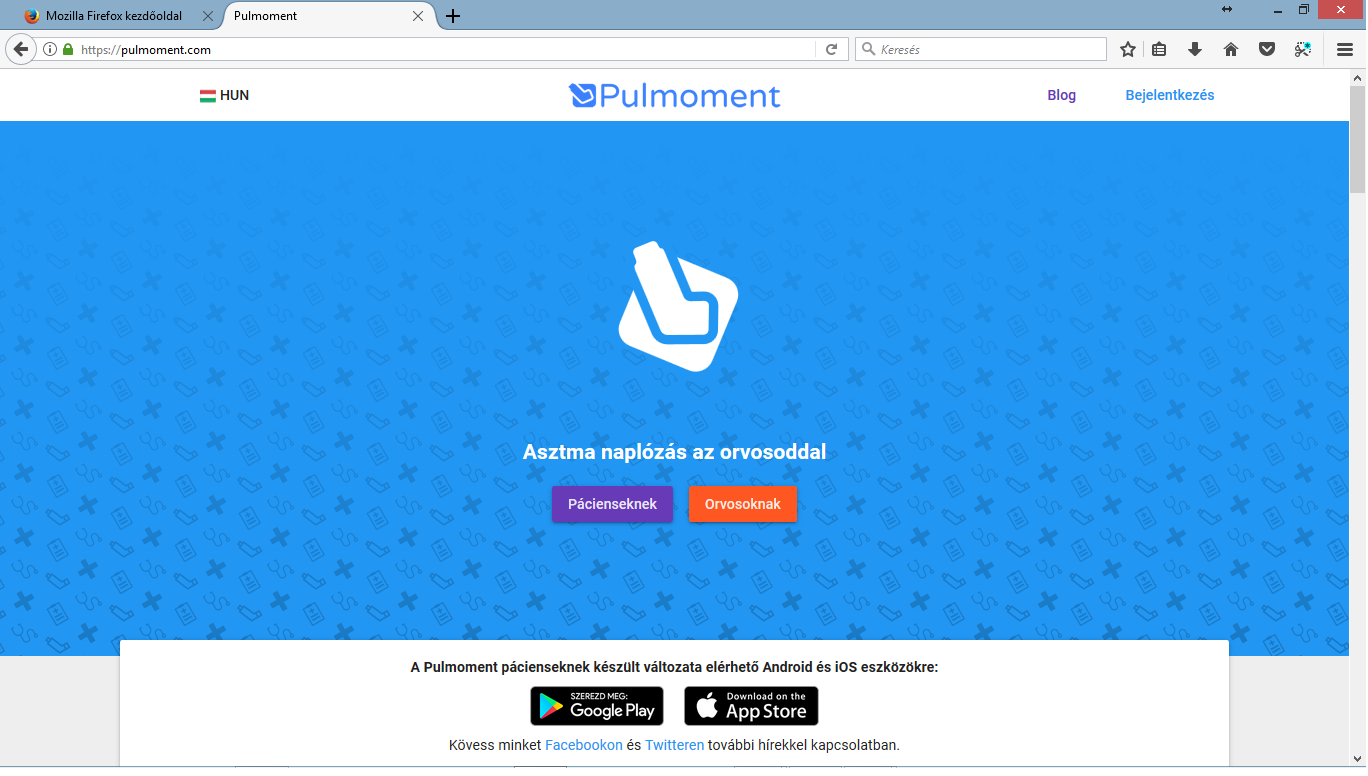 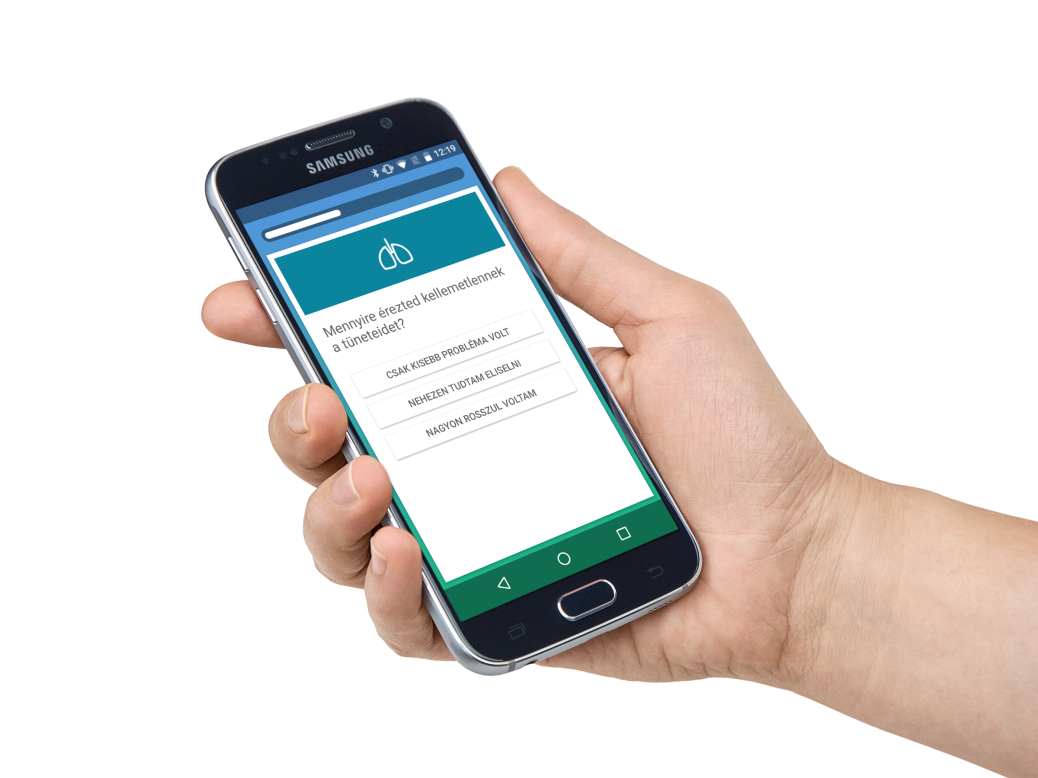 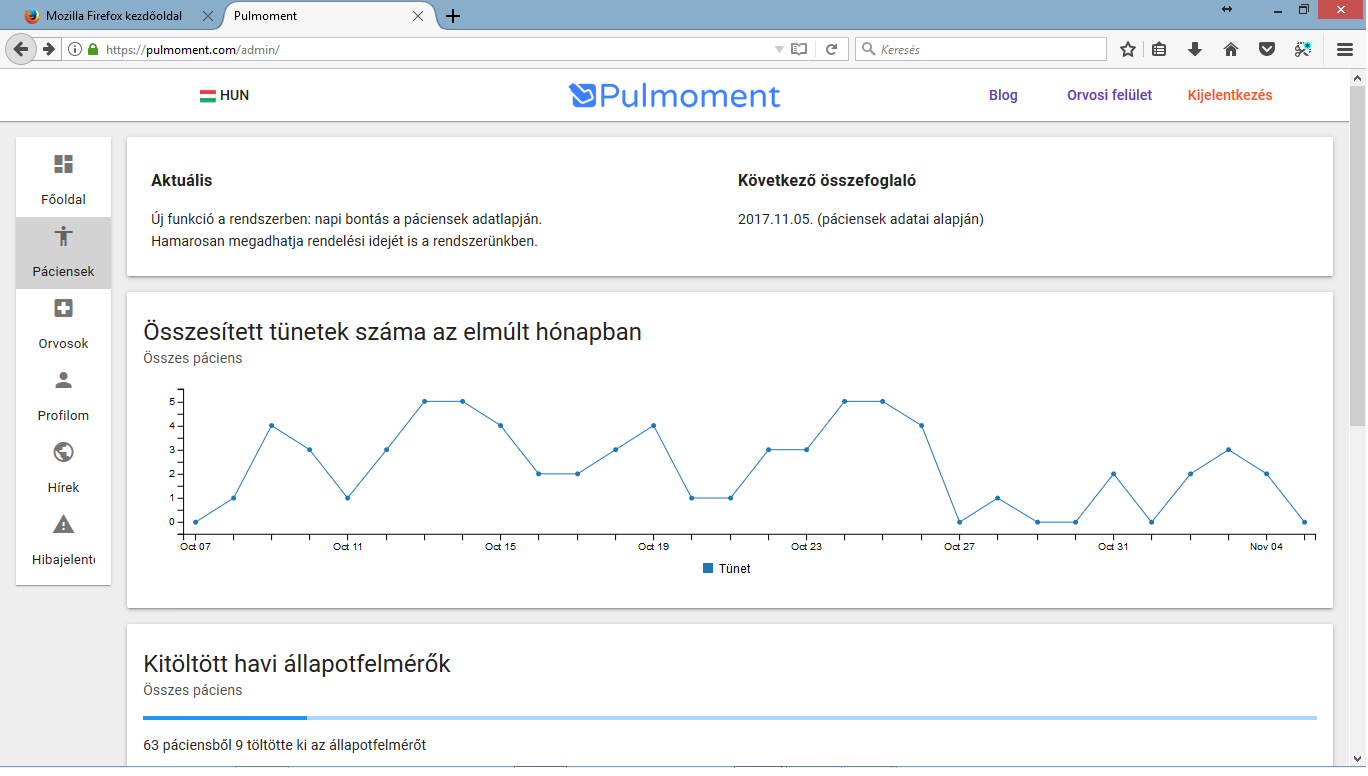 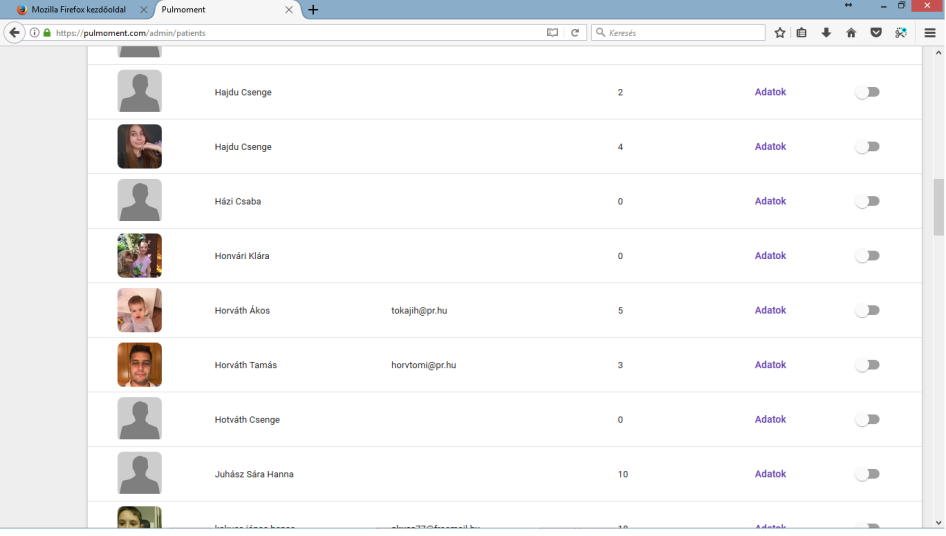 Tüneti napló
Az igény a krónikus beteg tüneteinek naplózására nem újdonság.
Hasi panaszok
Fejfájás
Asztma

Tüneti napló az asztma gondozásában
I. Gyermekklinika – Cserháti – Mezei
Budai Gyermekkórház – Osváth 
Gyógyszergyárak – GSK, AstraZeneca
Írott napló szemben az applikációval
Sokszor a vizit előtti napokban, emlékezetből kerülnek kitöltésre az írott naplók.

A kamaszok adatközlési kedve sokszor a család felé is gyenge.
A panasszal egyidejű adatrögzítés lehetősége megjelenik az okos eszközzel.

A kamaszok vonzalma a kütyükhöz javíthatja az adatközlést.
 
Compliance mérési lehetőséget rejt magában
Betegek tájékoztatása a lehetőségről
Szóban kapnak tájékoztatást, az orvos beteg találkozás végén, amennyire a rendelés intenzitása engedi. 

Olvashatnak róla az ambuláns lap hátoldalára nyomtatott pár soros tájékoztatóban. 

Megjelent a vállalkozás közösségi oldalán, és honlapján.

Sajtó: Index, M2, DunaTV, FixTV
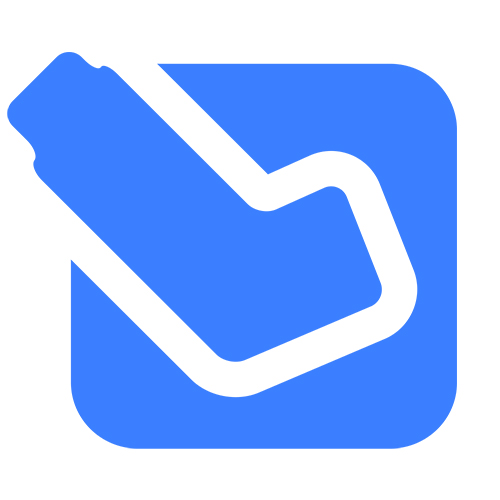 Fogadtatás a páciensek körében
Jelenleg 60-70 között van a páciens felhasználók száma.

Pozitív a fogadtatás. Érkeznek javaslatok.

Olyan is használta, aki a gyógyszerei nevét se tudta megjegyezni az évek során.
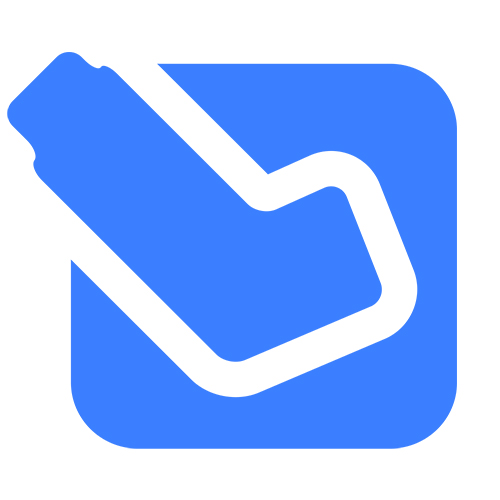 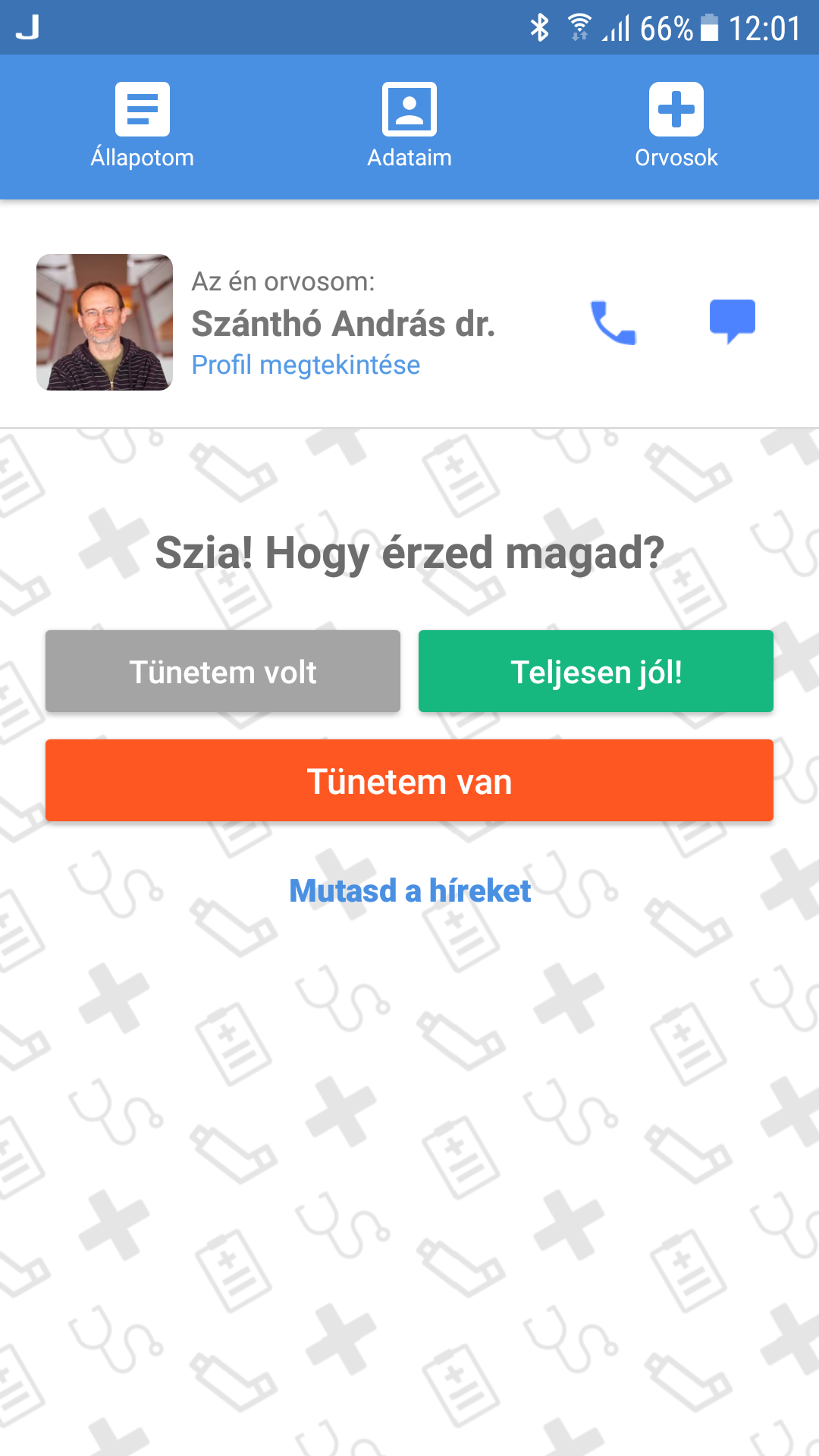 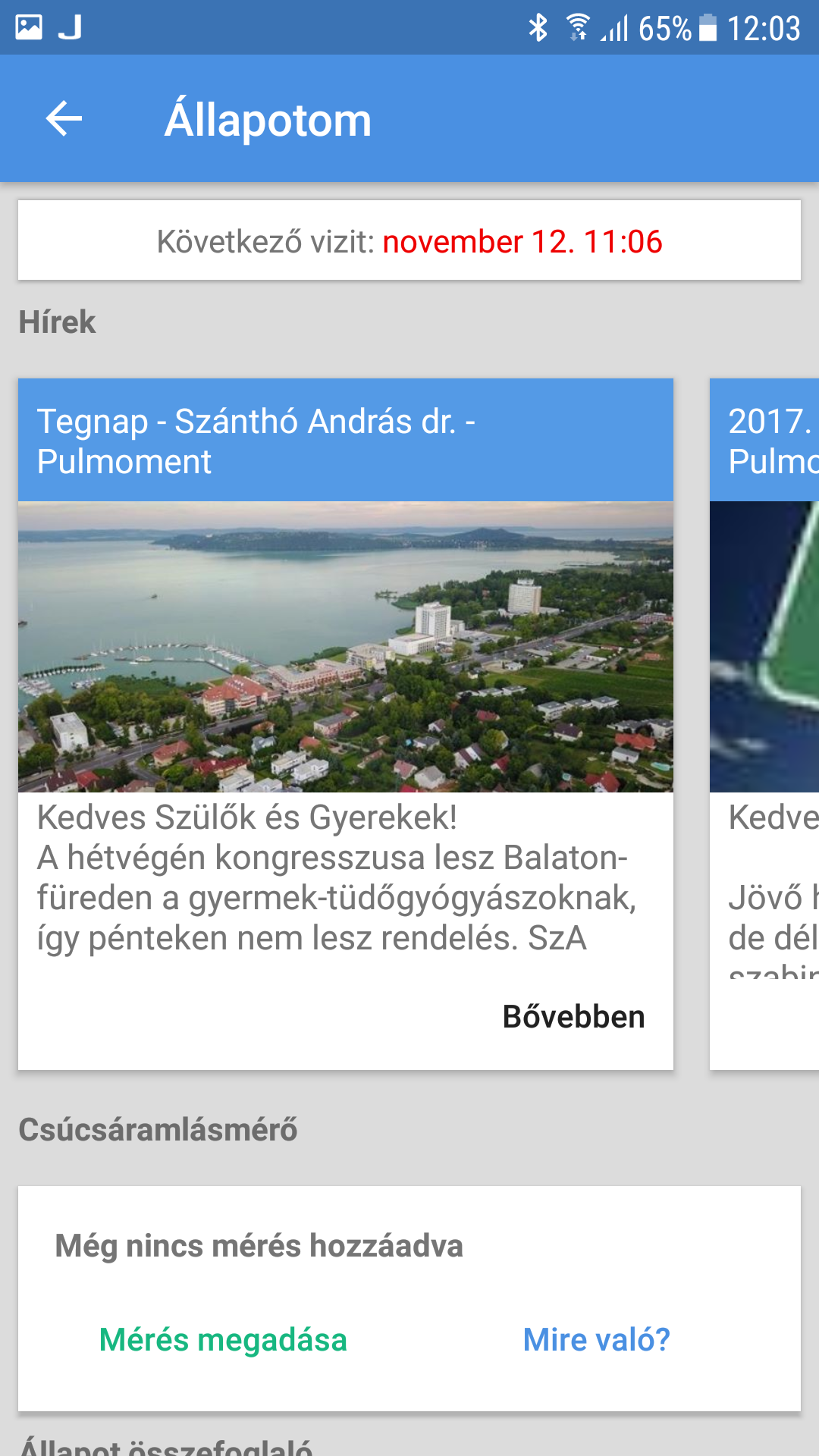 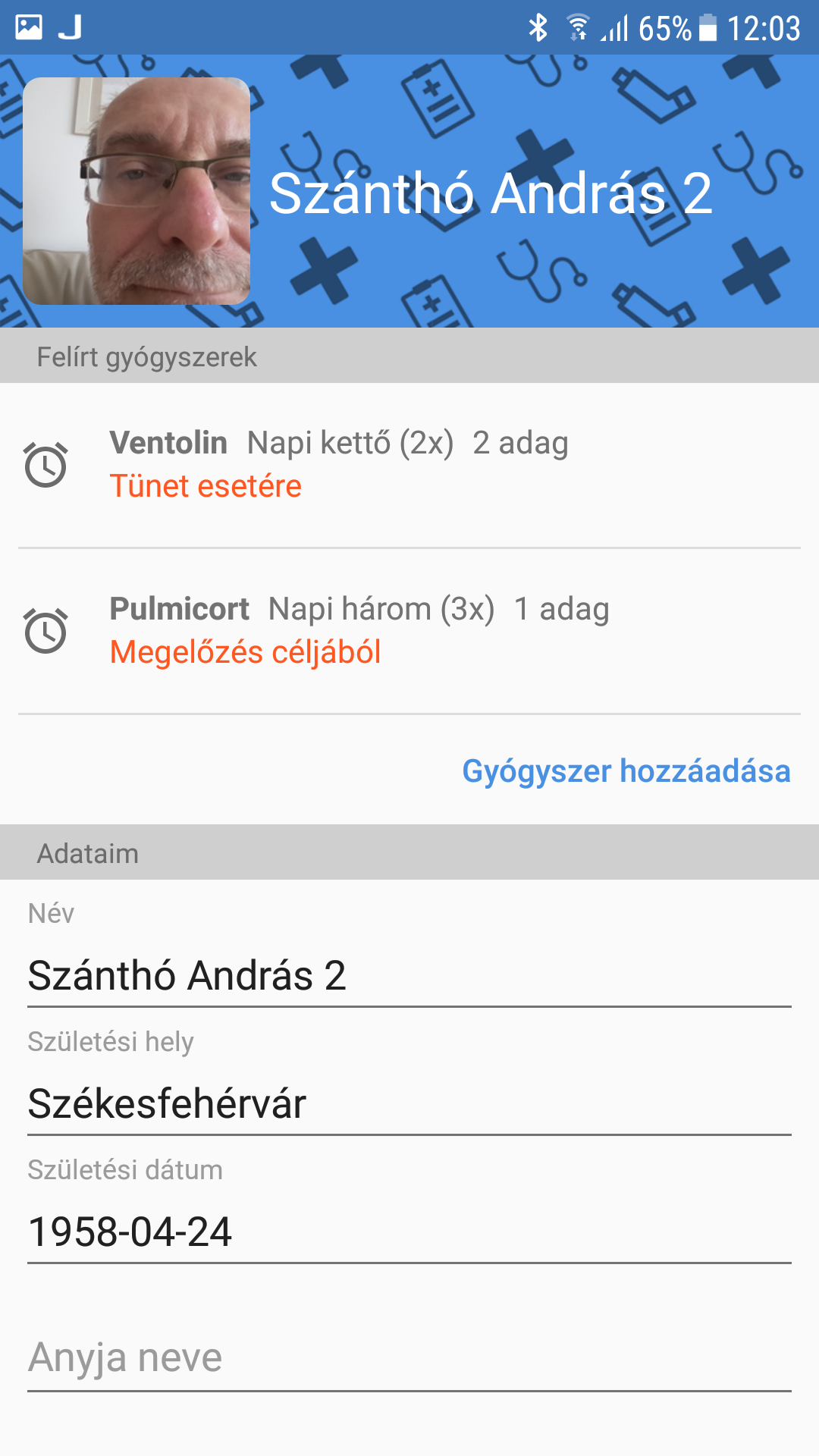 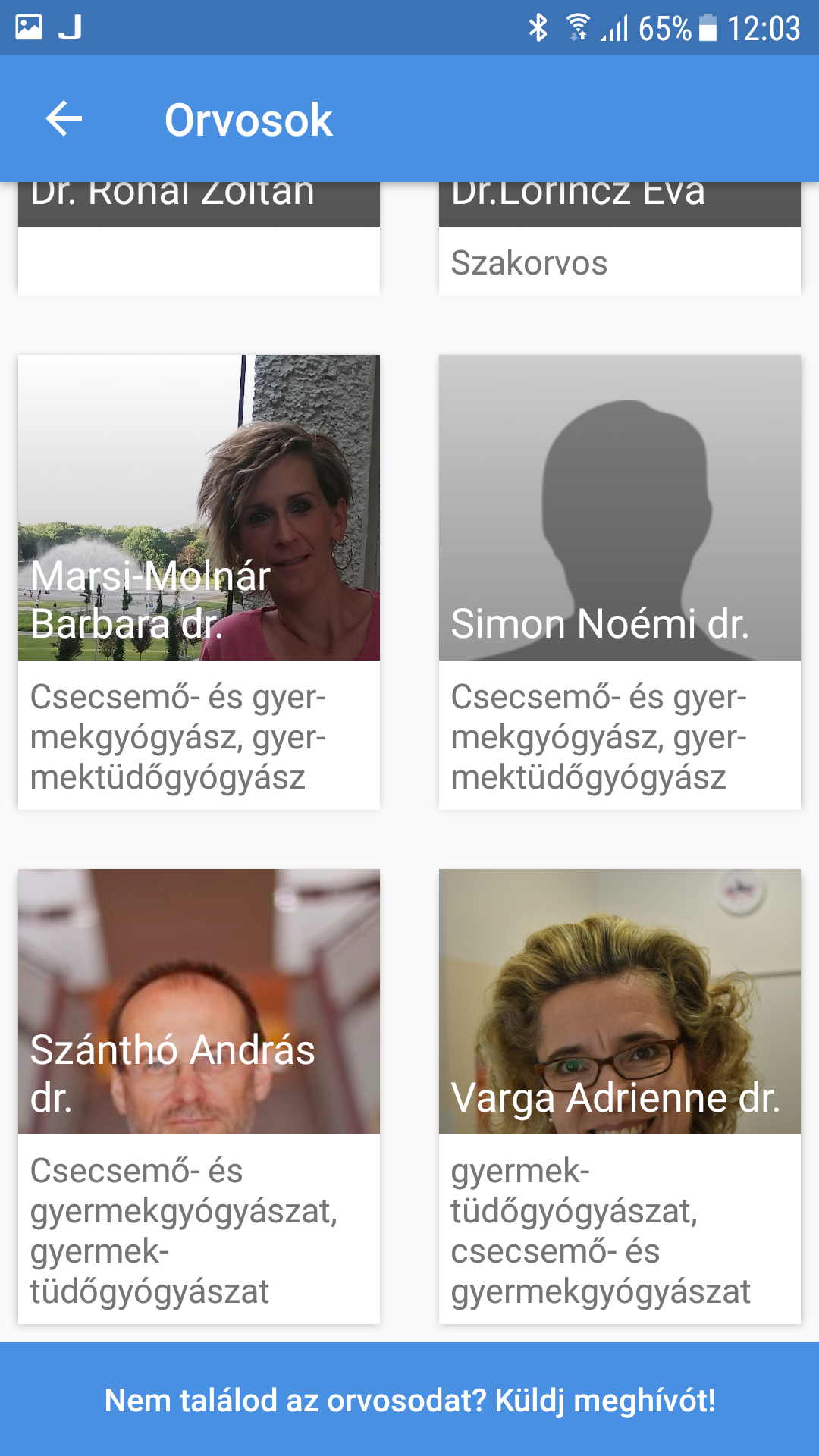 Internetes orvosi felület – www.pulmoment.hu
Regisztráció

Ellenőrzés – közhiteles adatbázisokból - PULMOMENT
Érvényes szakvizsga
Legális munkahely

Aktiválás - PULMOMENT
Be tud lépni az internetes felületre
Megjelenik a neve és publikusnak szánt adatai a 
   páciens applikációban
Páciensek számára választhatóvá válik
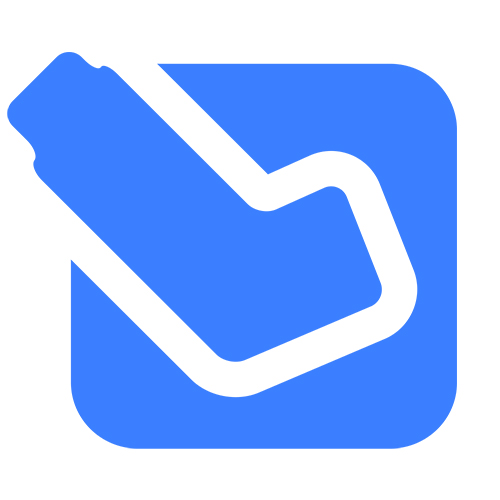 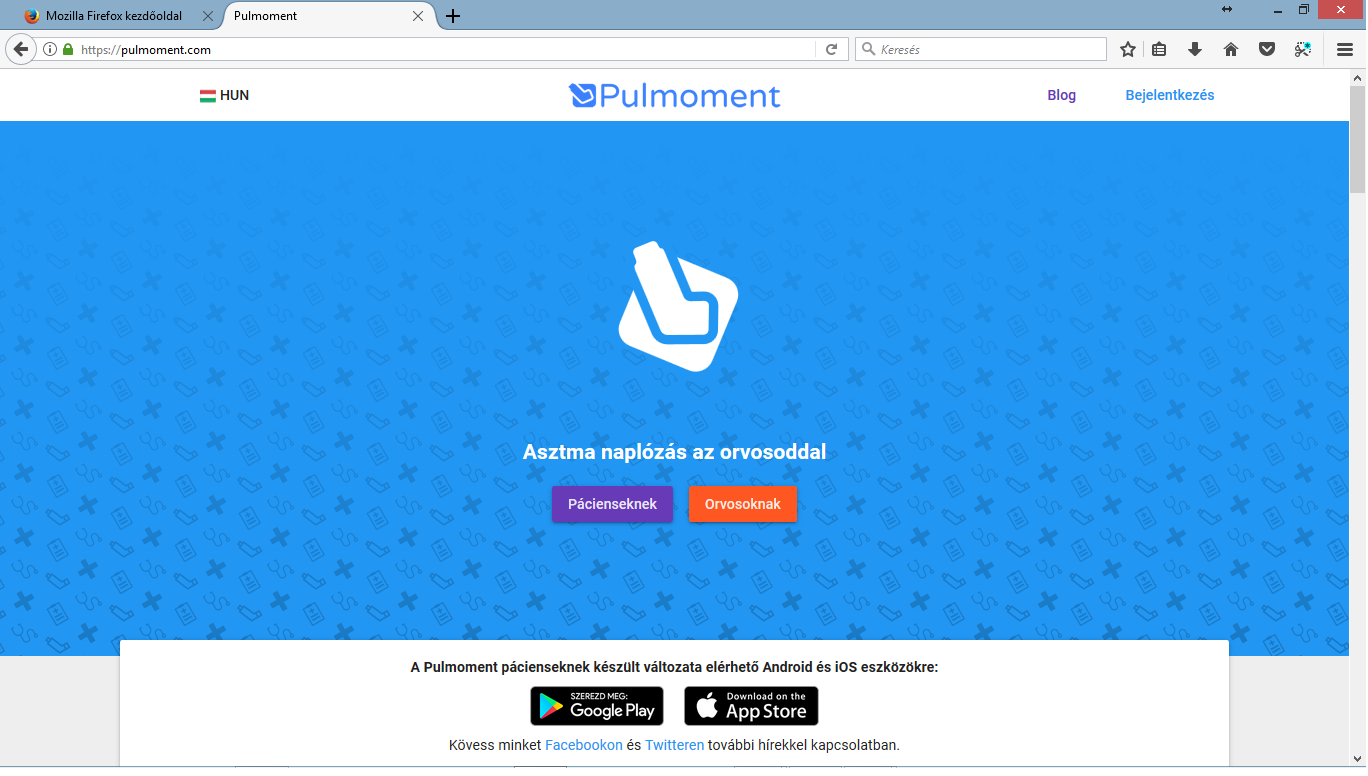 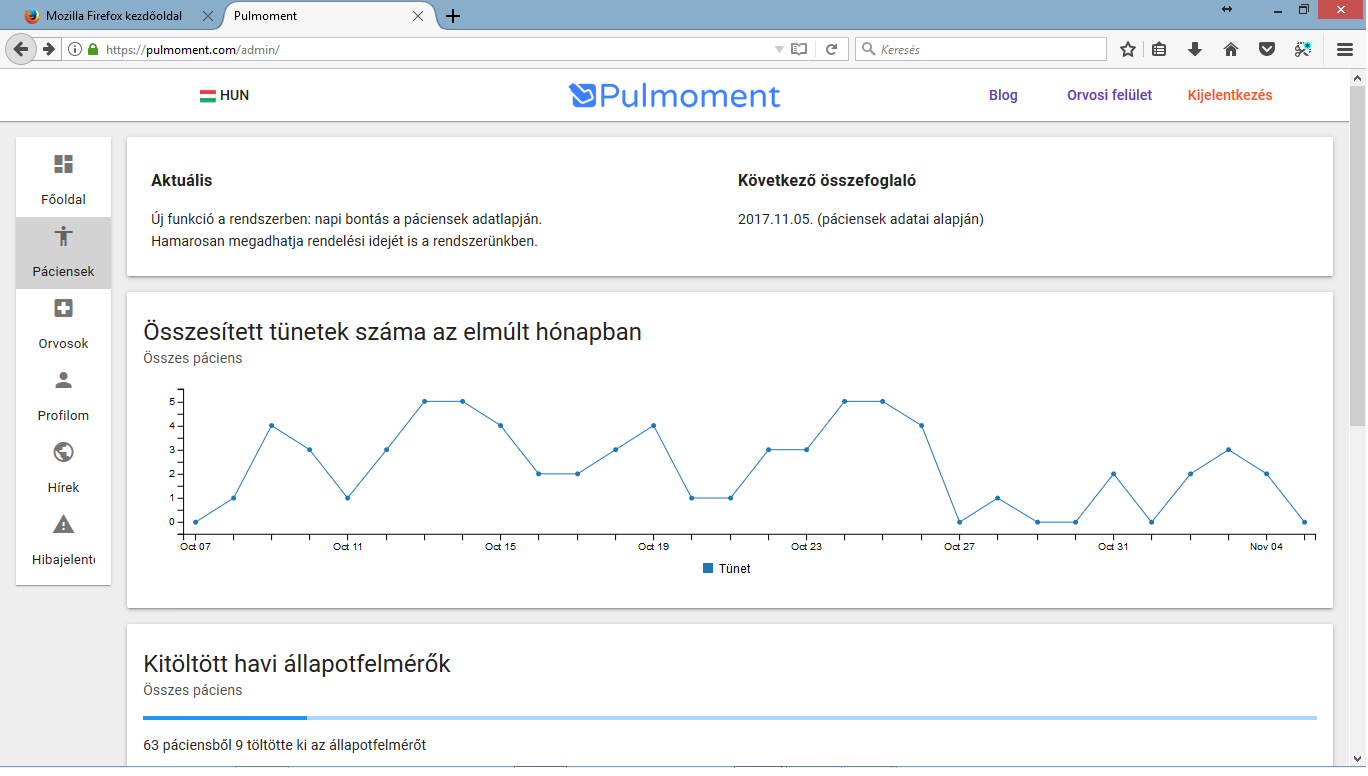 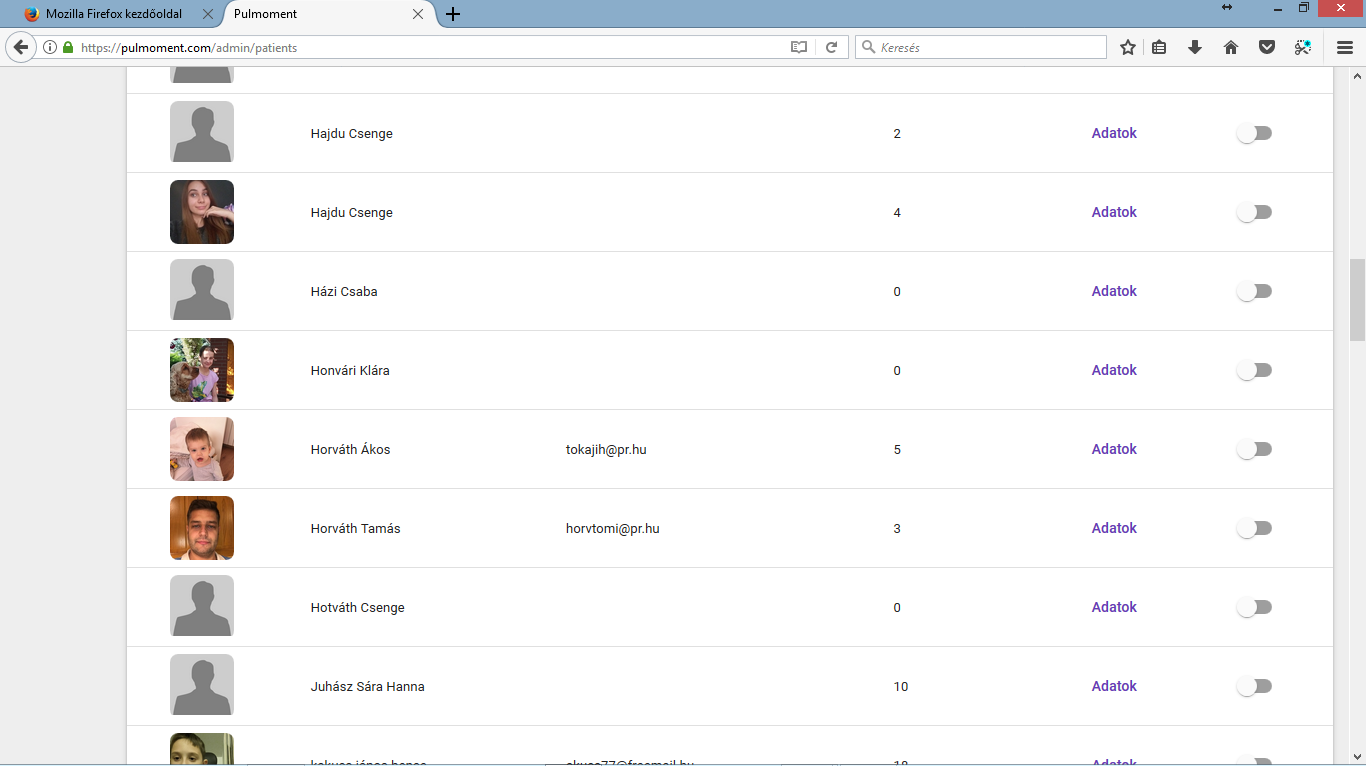 Javasolt munkamódszer
A PULMOMENT - használó pácienst célszerű jelölni az orvos által használt egészségügyi szoftverben.

Az ABC sorrendben a PULMOMENTET használó pácienseket mutató internetes felületet a háttérben megnyitva tartani rendelés közben.

Az elmúlt hónapok tüneteinek áttekintése 10-20 másodperc
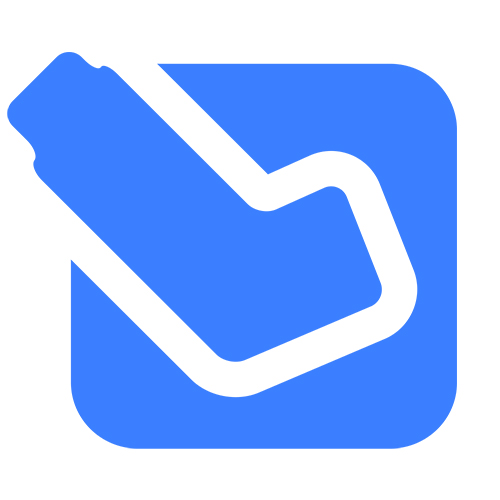 Kiegészítő funkciók
Páciens
Orvos
Figyelmeztet a legközelebbi vizit időpontjára
Az orvos által meghatározott kommunikációs csatorna használata
A PULMOMENT felületről írt üzenetet minden bejelentkező beteg megkapja.
Becsatolható az orvos honlapja
Becsatolható az orvos közösségi oldala – az ott posztolt tartalmak megjelennek az applikációt használók telefonján.
Egyedi leveleket írhat pácienseinek az orvos. 
Becsatolt pollen és légszennyezettségi adatok
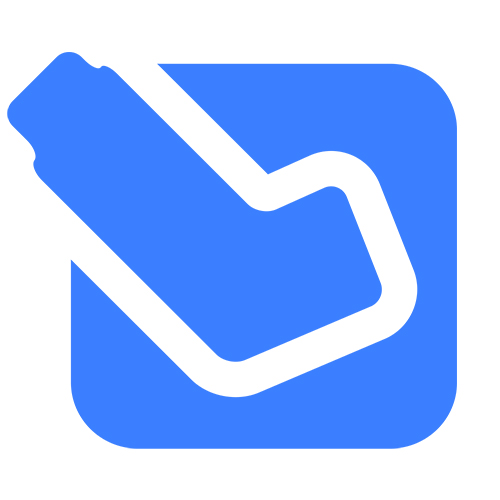 Előnyök
Pontosabb adatok születhetnek a jelen idejű rögzítési lehetőség miatt.
Gyors áttekinthetőség az orvos számára.
További adatok eszközök csatolásával – PEF mérő, pulzoximéter, gyógyszer adagolás mérő, stb. 
Új, az orvos által modulálható kommunikációs 
   csatorna az orvos és a beteg között.
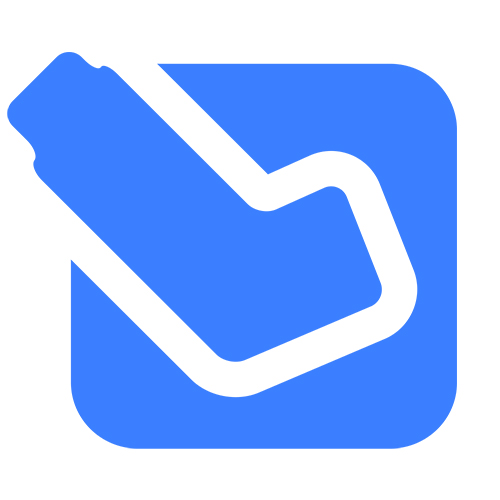 Az egyik lehetséges jövőkép
Jelenleg a PULMOMENT használata ingyenes.
 
Az applikáció az is marad.

Dolgozunk az orvos új típusú munkájának megfizetésén

Biztosító és/vagy

Páciens
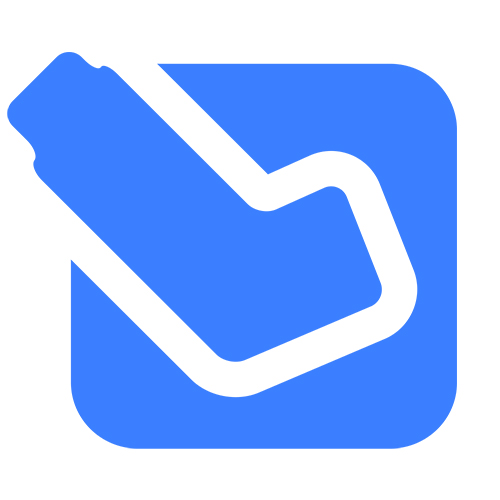